Звук У
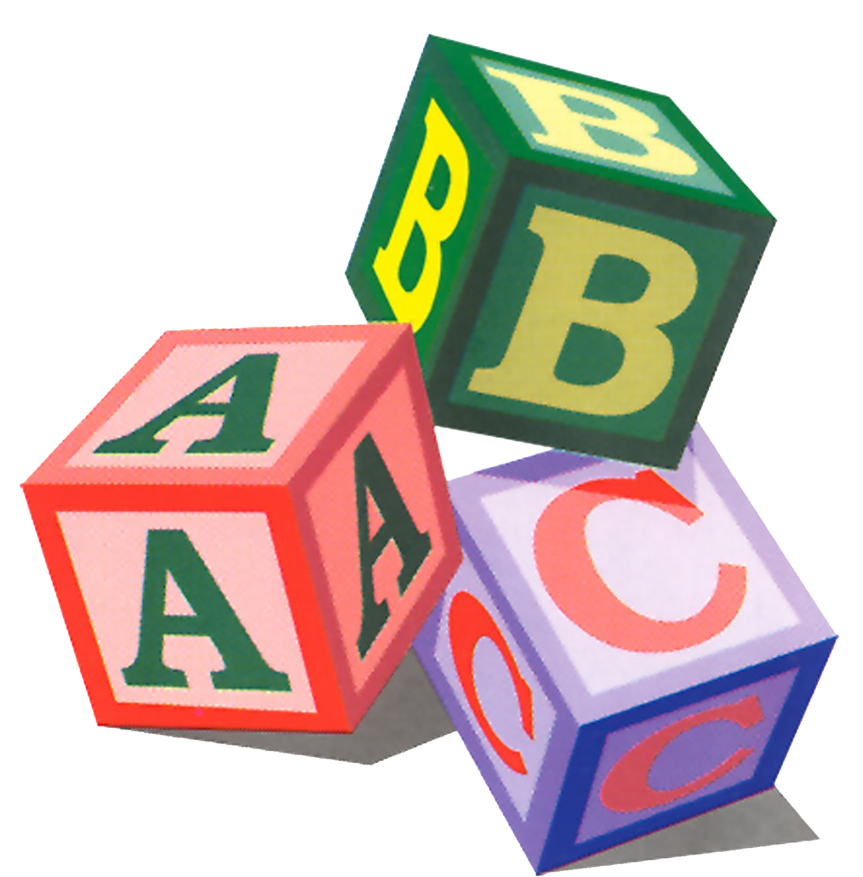 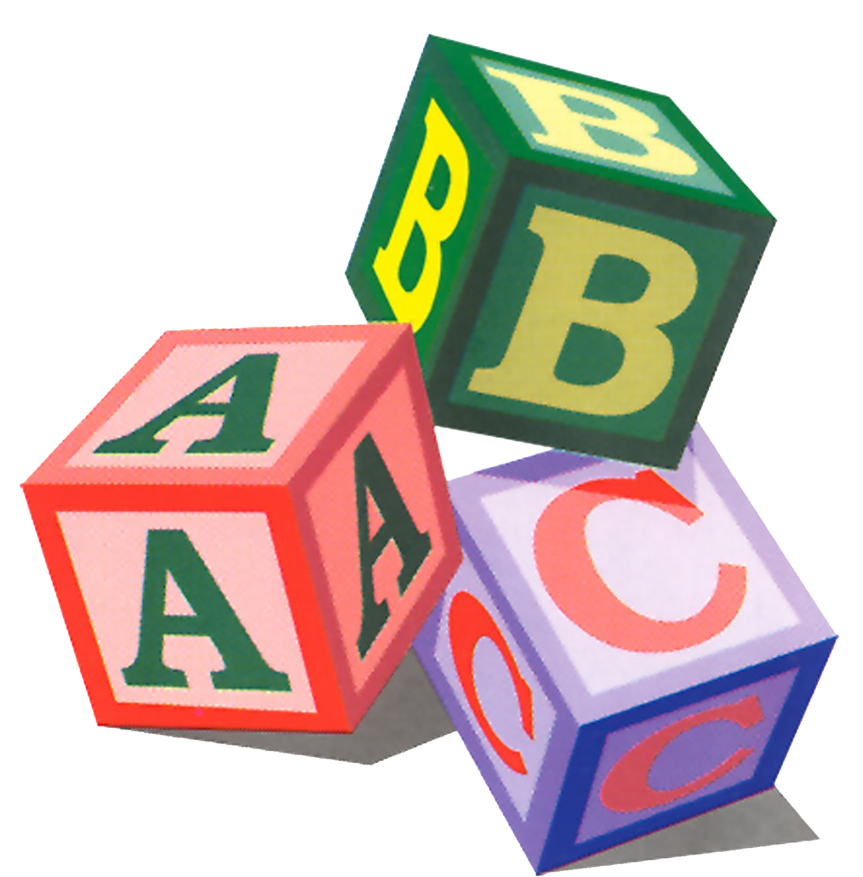 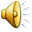 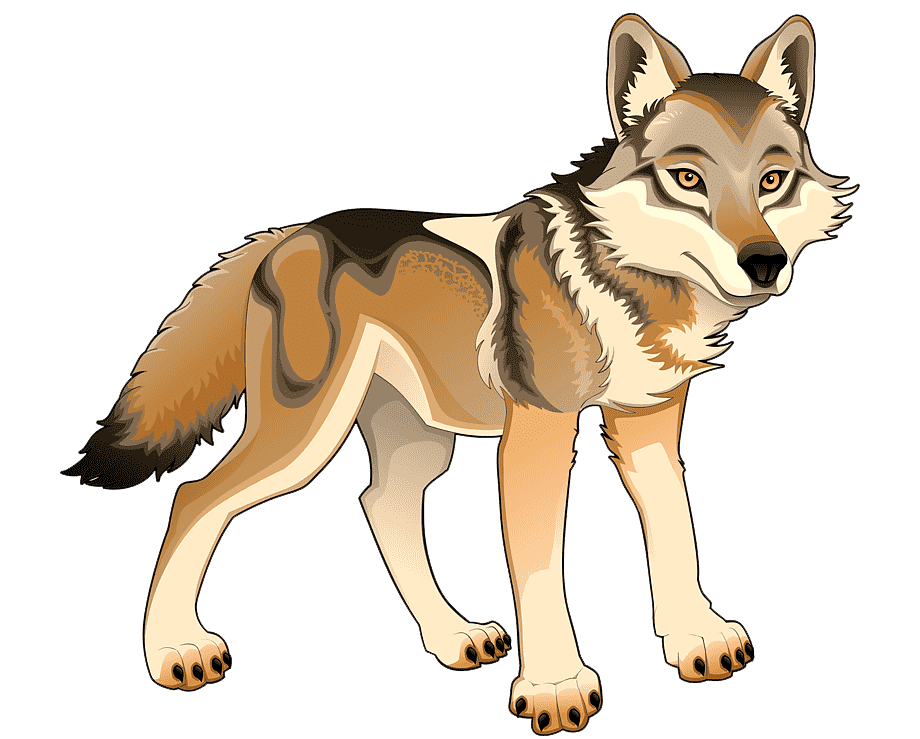 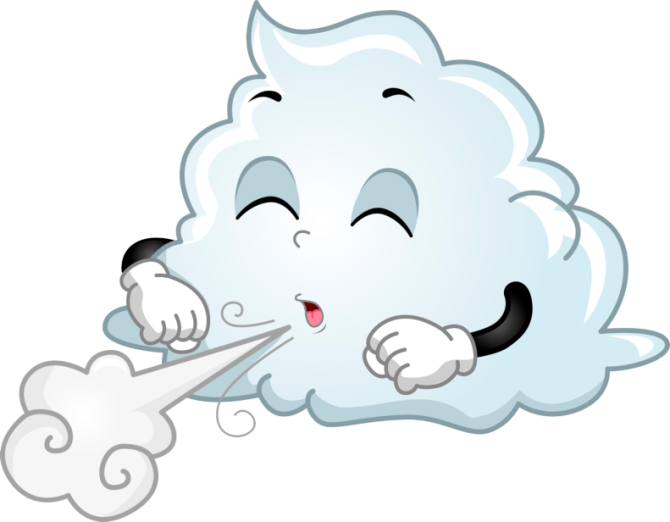 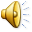 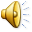 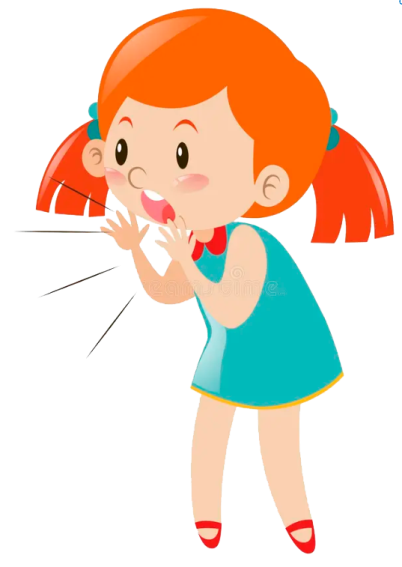 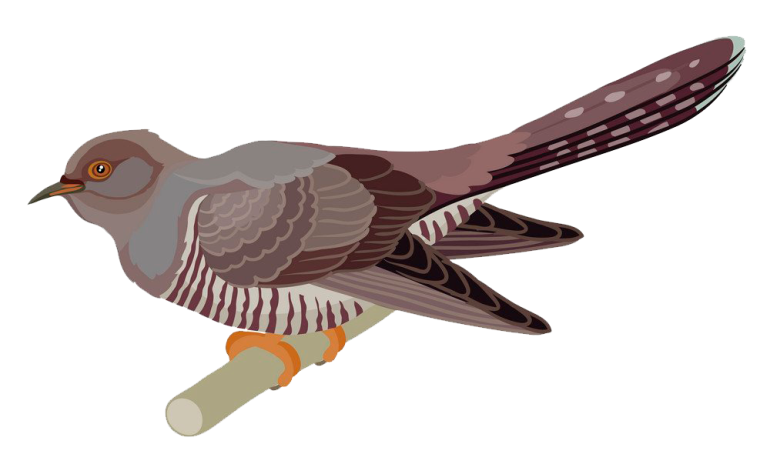 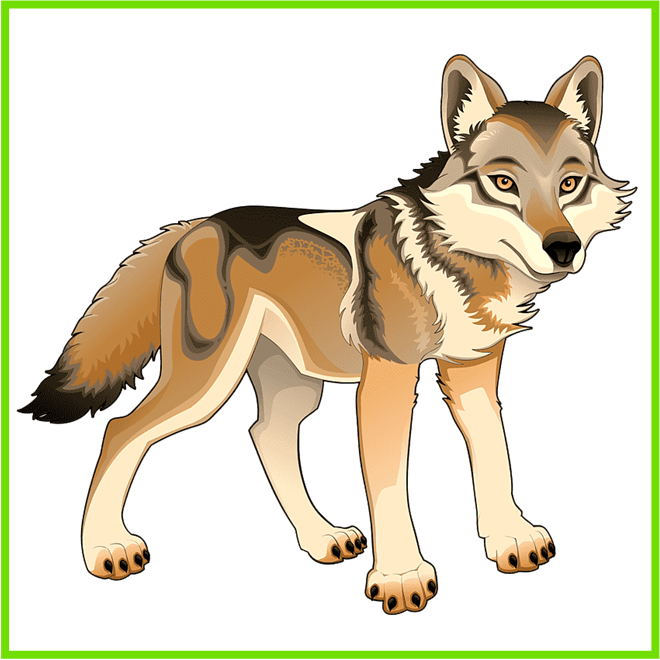 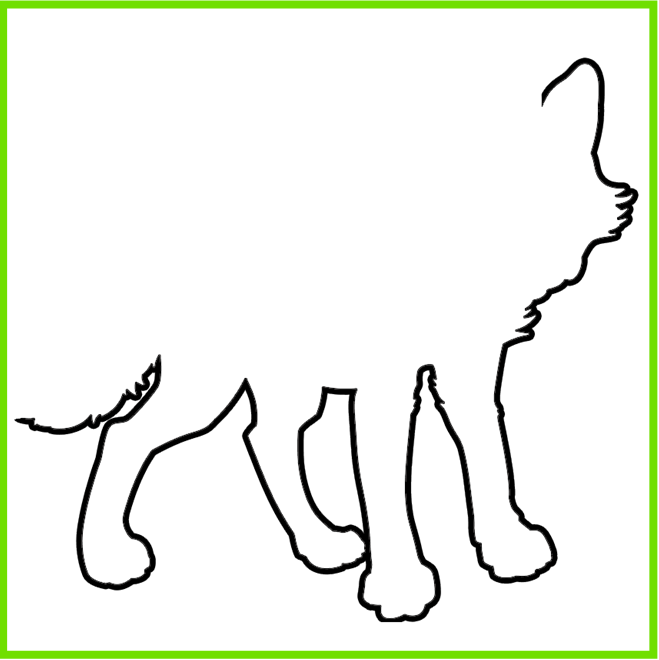 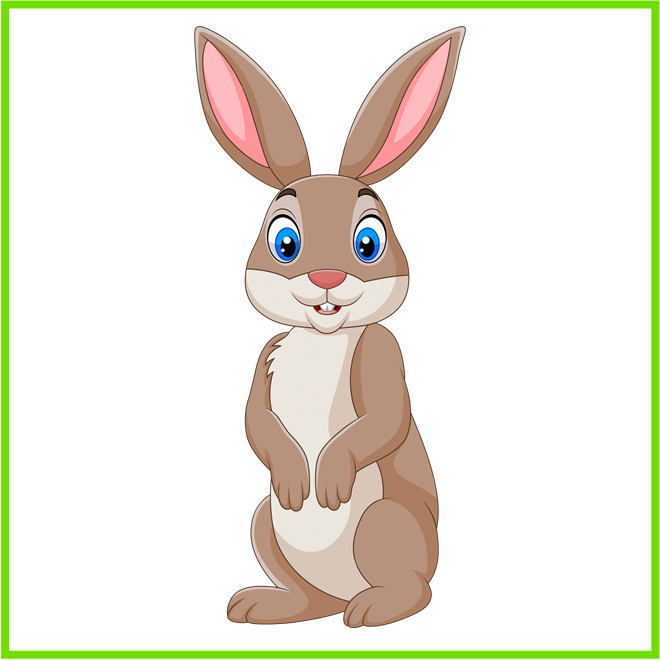 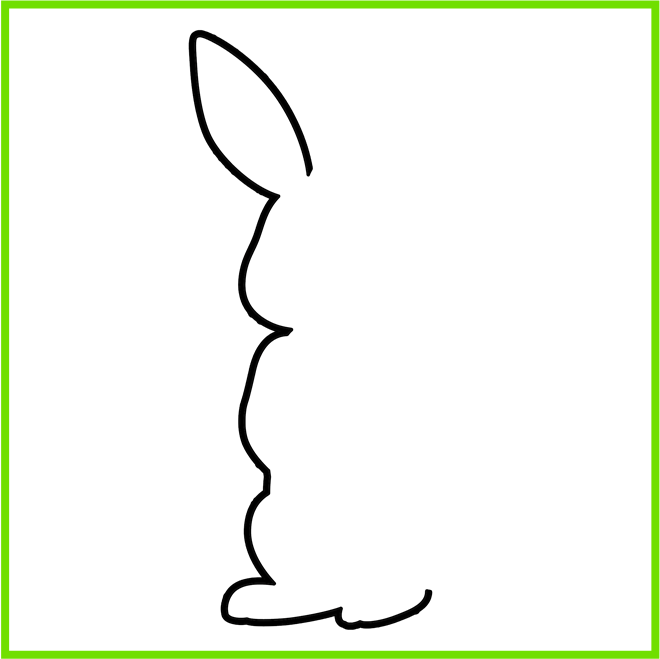 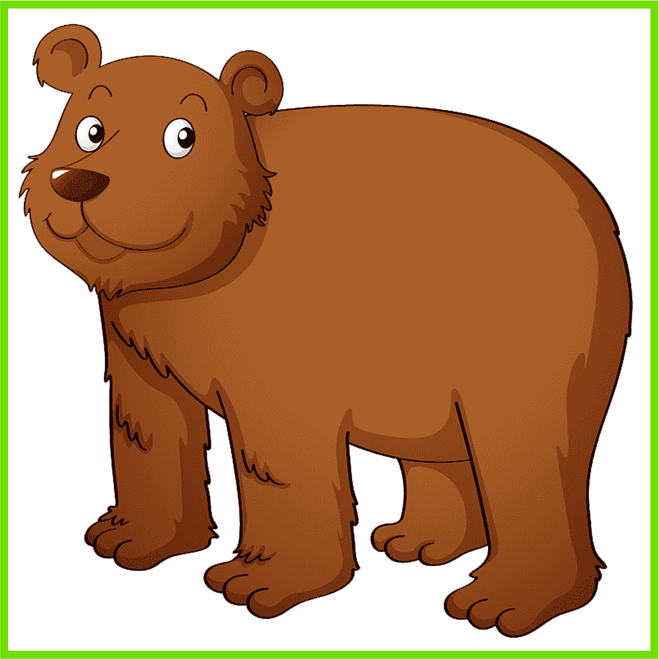 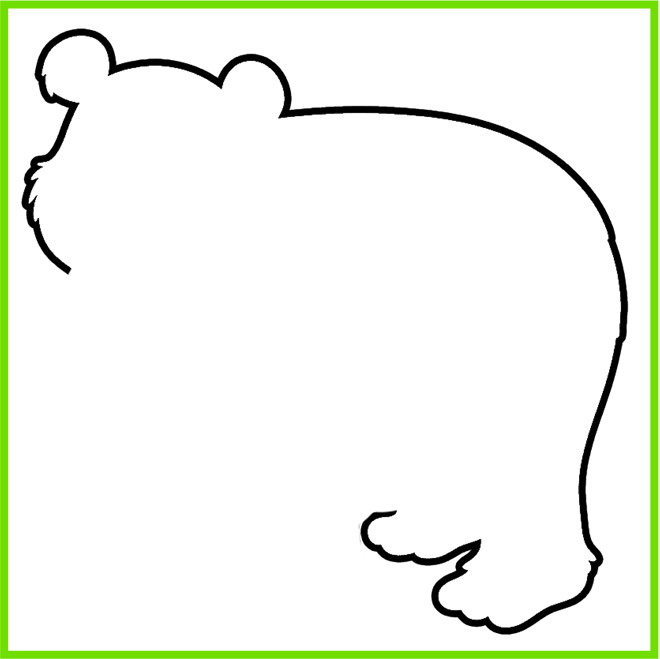 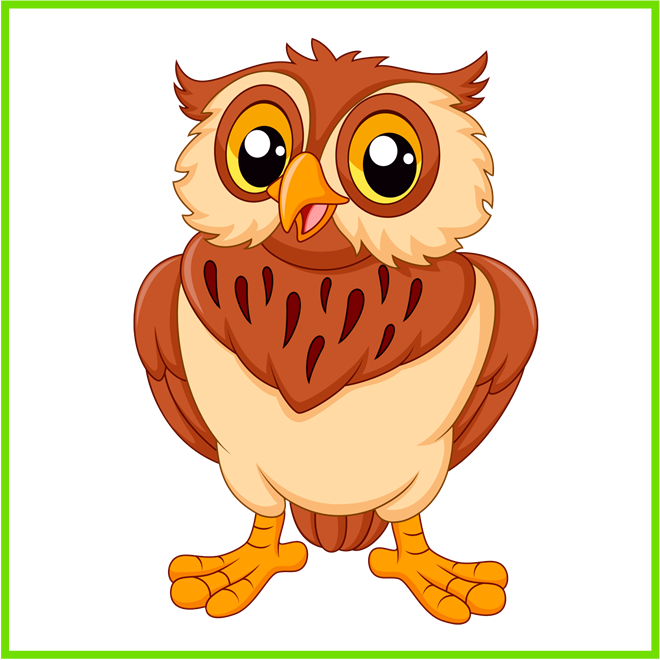 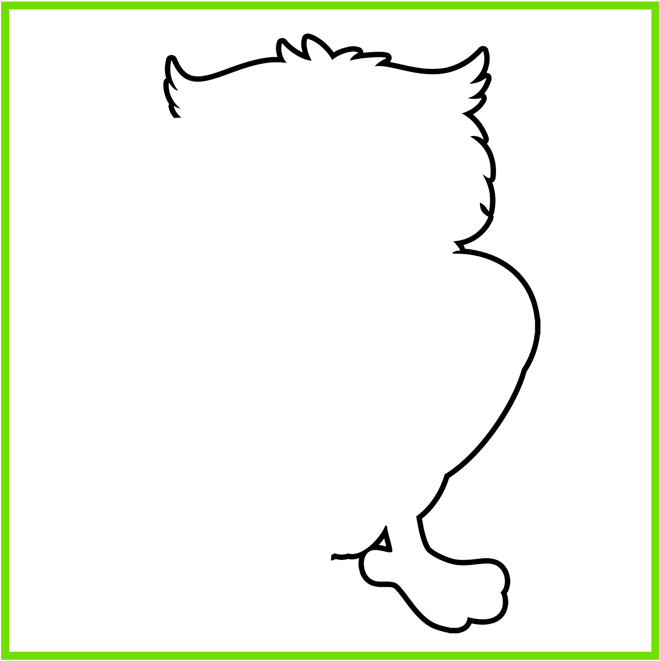 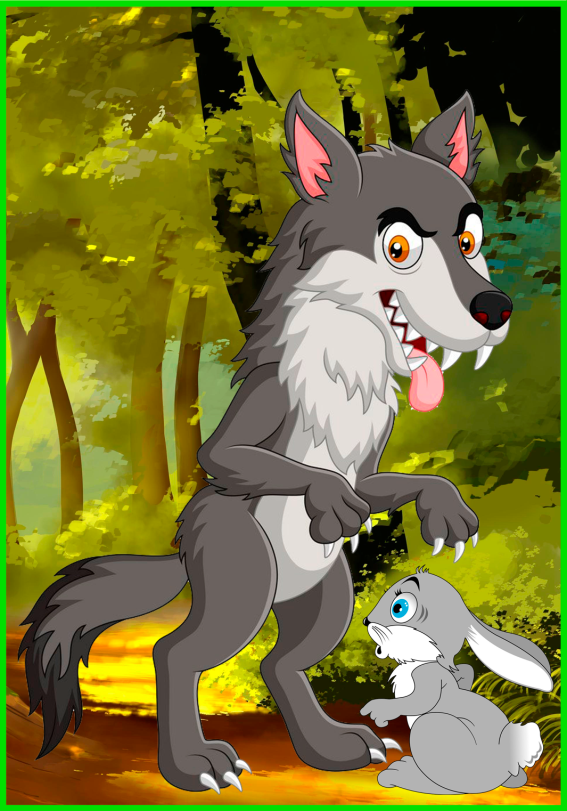 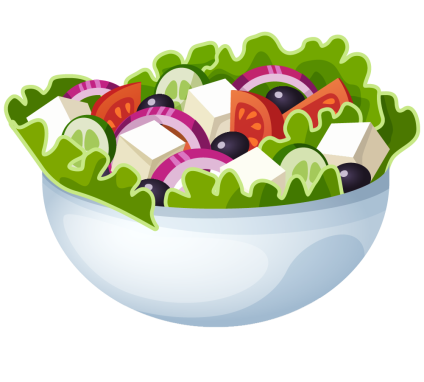 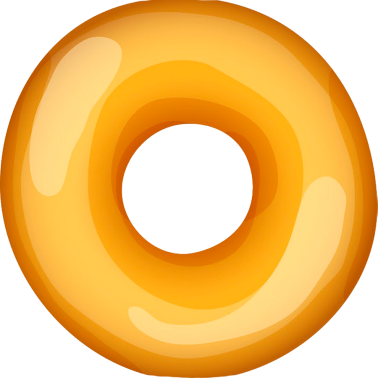 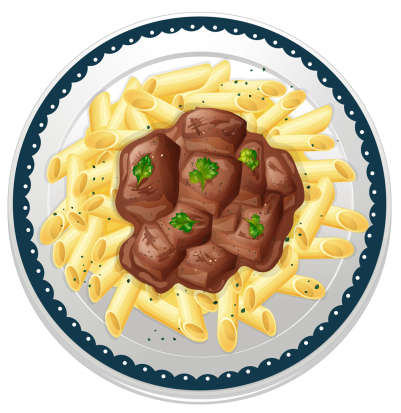 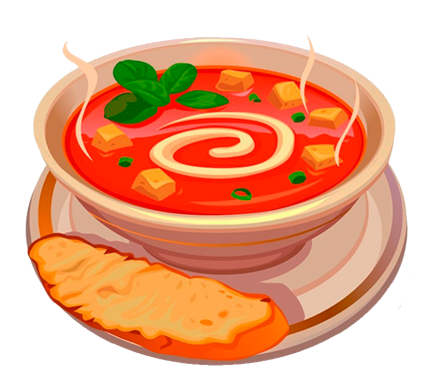 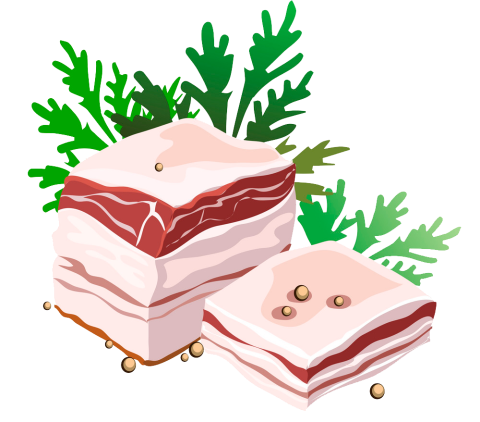 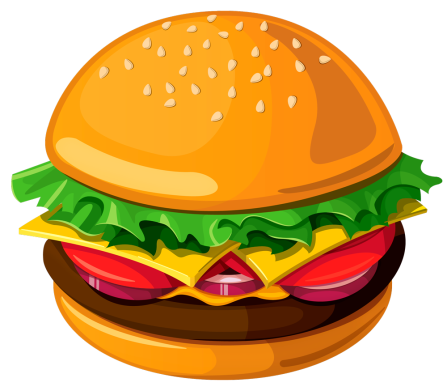 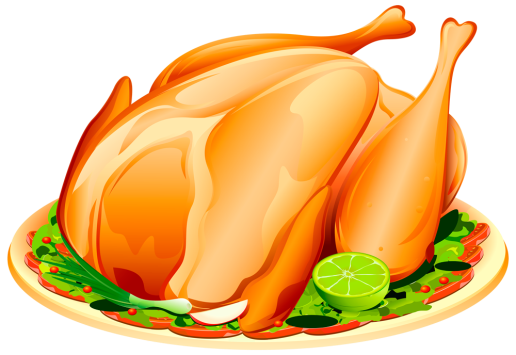 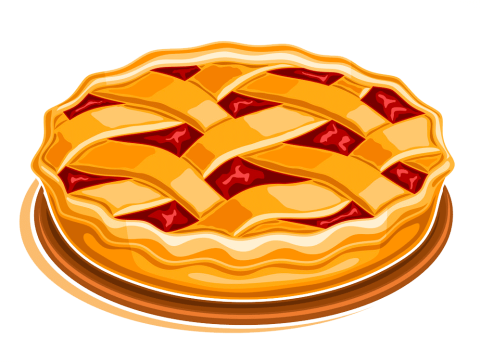 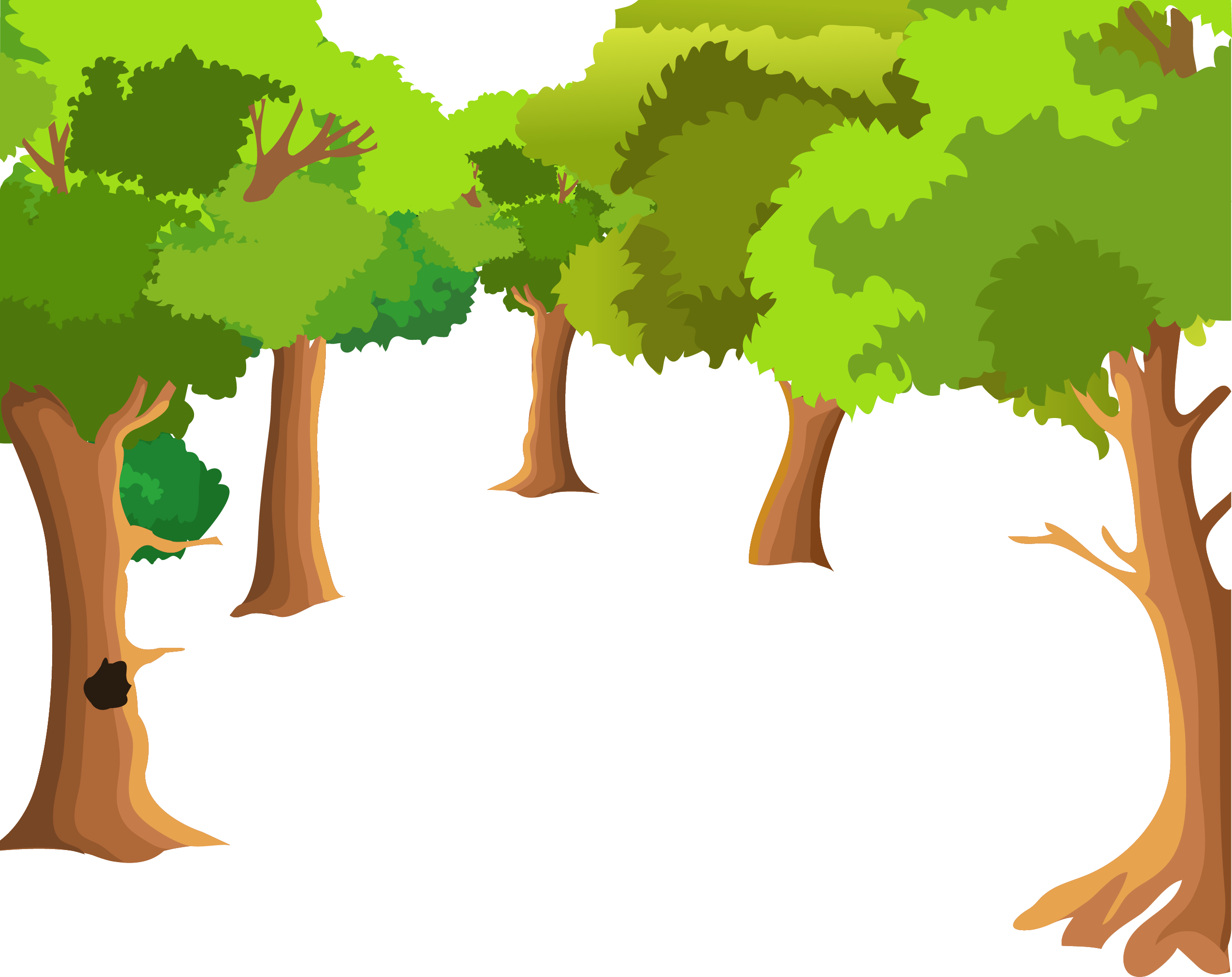 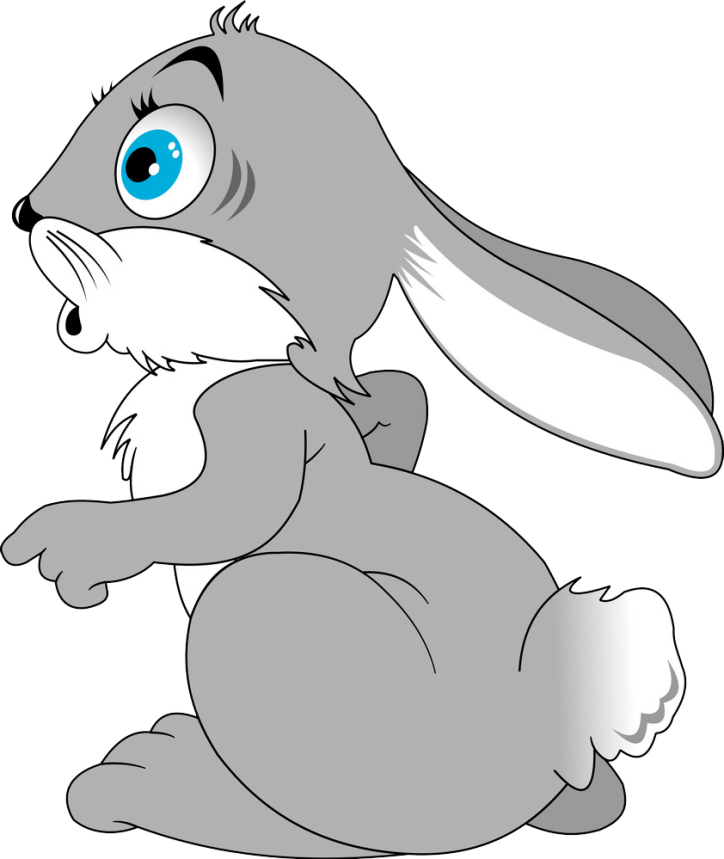 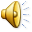 Физ. минутка
Чёрный шнурок,
По травке ползёт,
Два жёлтых «фонаря»,
На голове горят всегда!
На узкой дорожке —Голова да рожки.Кто так медленно ползёт,На себе свой дом везёт?
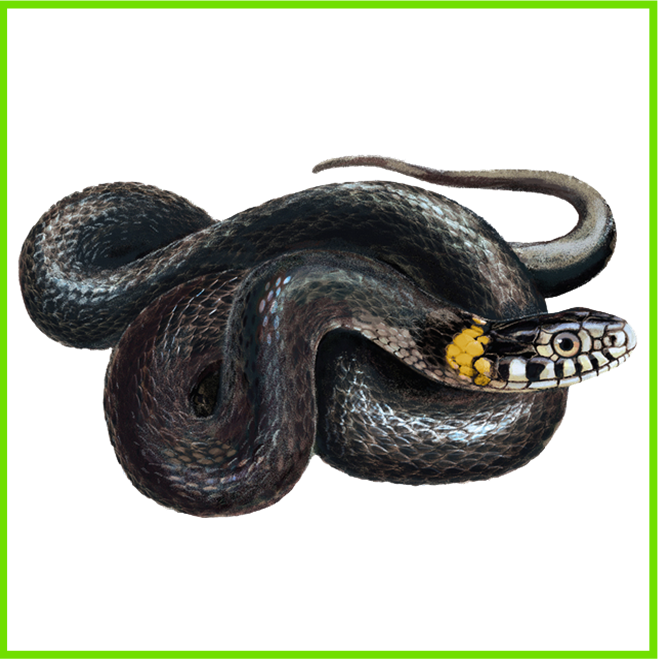 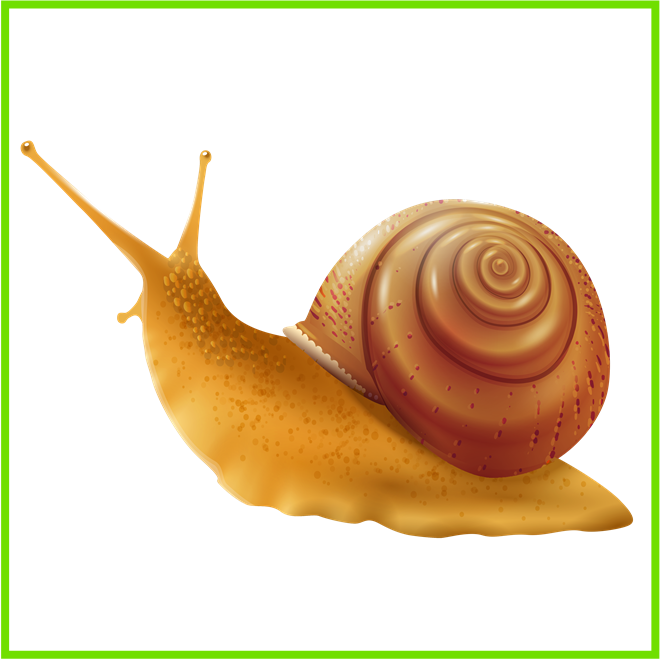 Дикая, домашняя,В кулинарии важная.Крякает, ныряет,Хвостиком виляет.
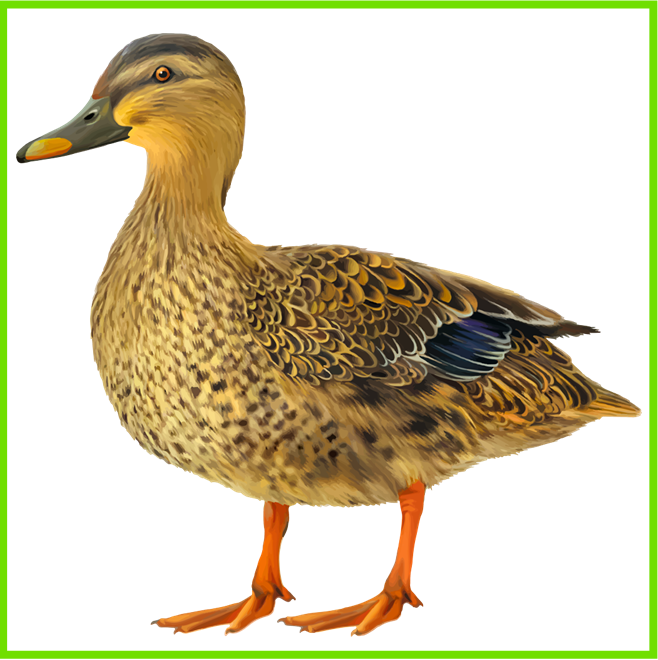 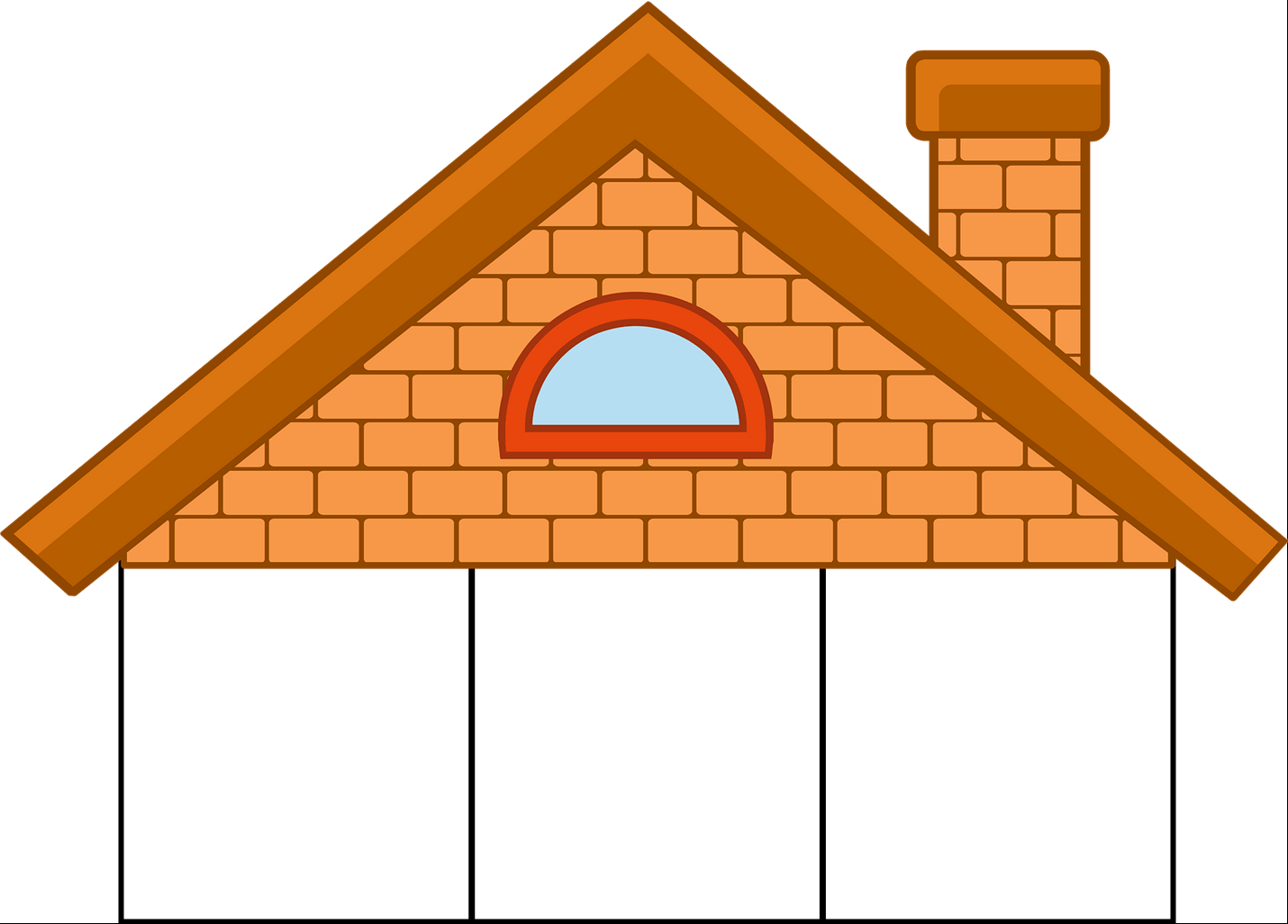 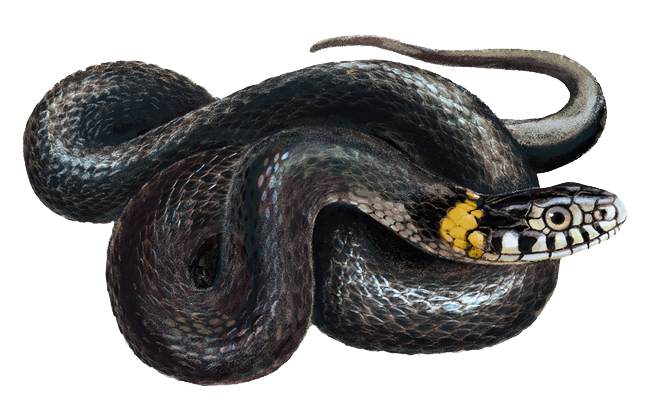 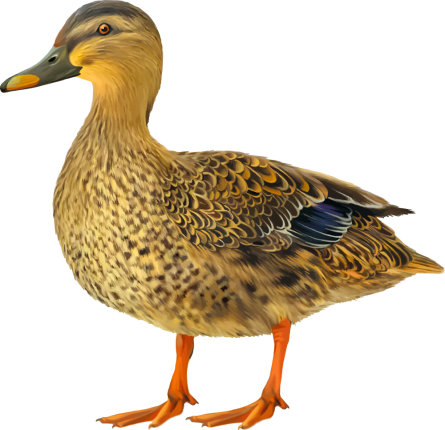 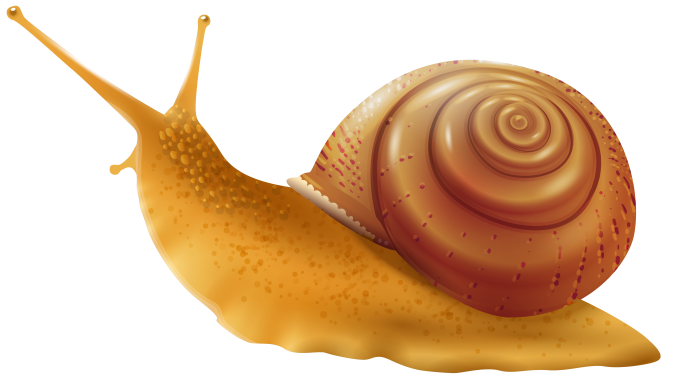 МОЛОДЦЫ!!!
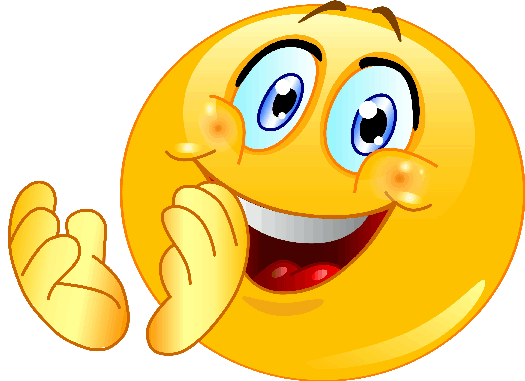